GIT IMAGING
Dr. T. Musila Mutala, M.B., Ch.B. (Nbi), M.Med.(DIRM)(Nbi), M.Onc.Imag.(Pisa)
Consultant Radiologist and Cancer Imaging Specialist
Lecturer, Department of Diagnostic Imaging and Radiation Medicine, University of Nairobi.
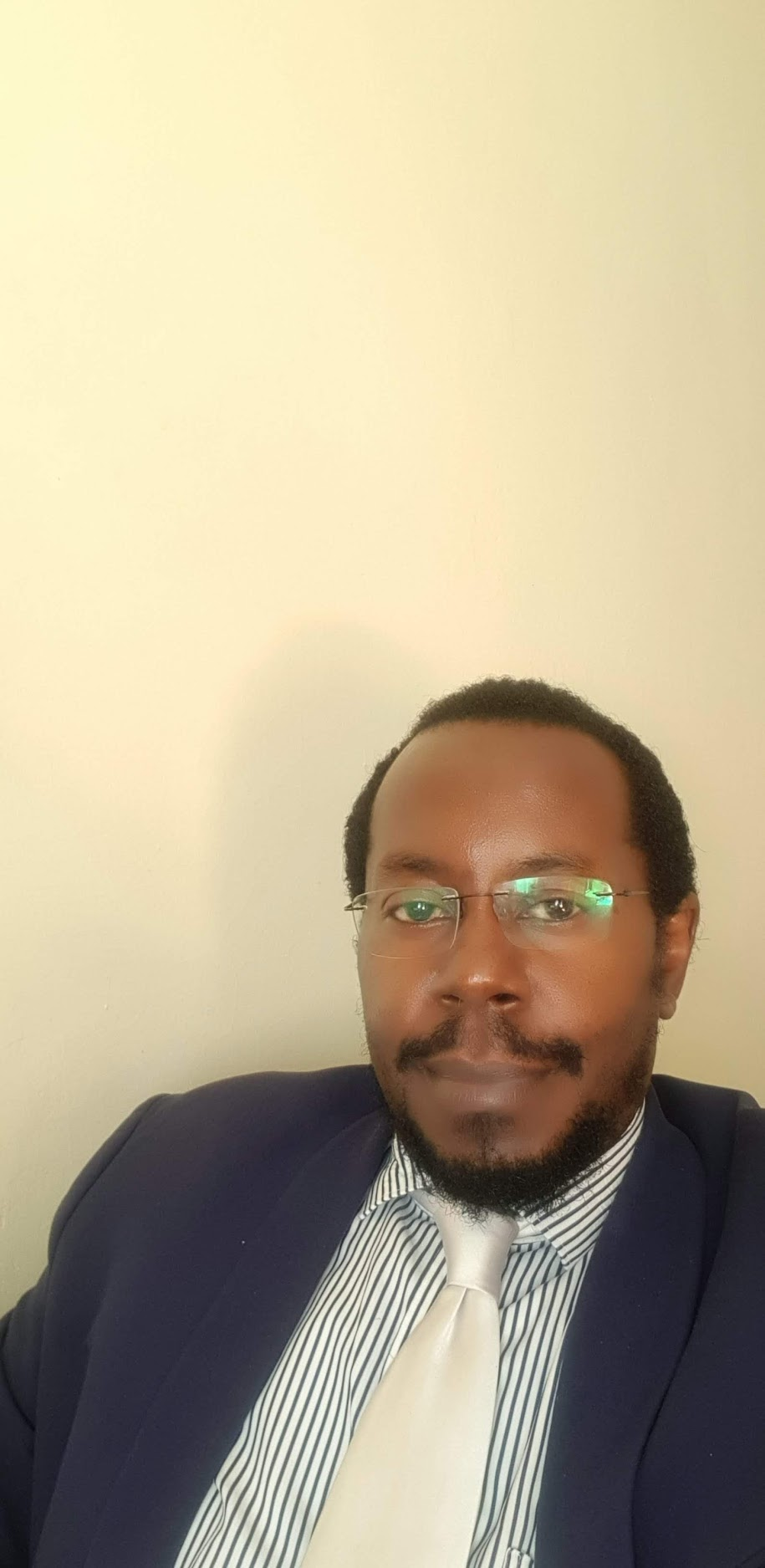 OBJECTIVES
Describe the modalities available for GIT imaging
Discuss the indications, contraindications and patient preparation for each of the modalities
Highlight the limitations of the described imaging modalities
Present examples of anatomic and pathological images as demonstrated in each of the modalities
MODES OF GIT IMAGING
Plain radiography
Contrast radiography
Ultrasound
CT Scan
MRI Scan
Radionuclide imaging (Nuclear Medicine)
Angiography
PLAIN RADIOGRAPHY
Main Indication

Plain radiographs are frequently still the first investigation in the acute abdomen
Main Limitations
For non-acute situations, the relatively small yield of information from a plain radiograph does not justify the radiation dose that it entails, unless it is on follow up basis.
Poor soft tissue contrast hinders accuracy of detecting disease outside the GIT lumen.
Caution 
Plain radiographic findings must corroborate with clinical findings: sometimes even obvious signs can be non-specific generating a plethora of differential diagnoses. A good example is the presence of air-fluid levels which may be benign or a pointer to obstruction
PLAIN RADIOGRAPHY: projections
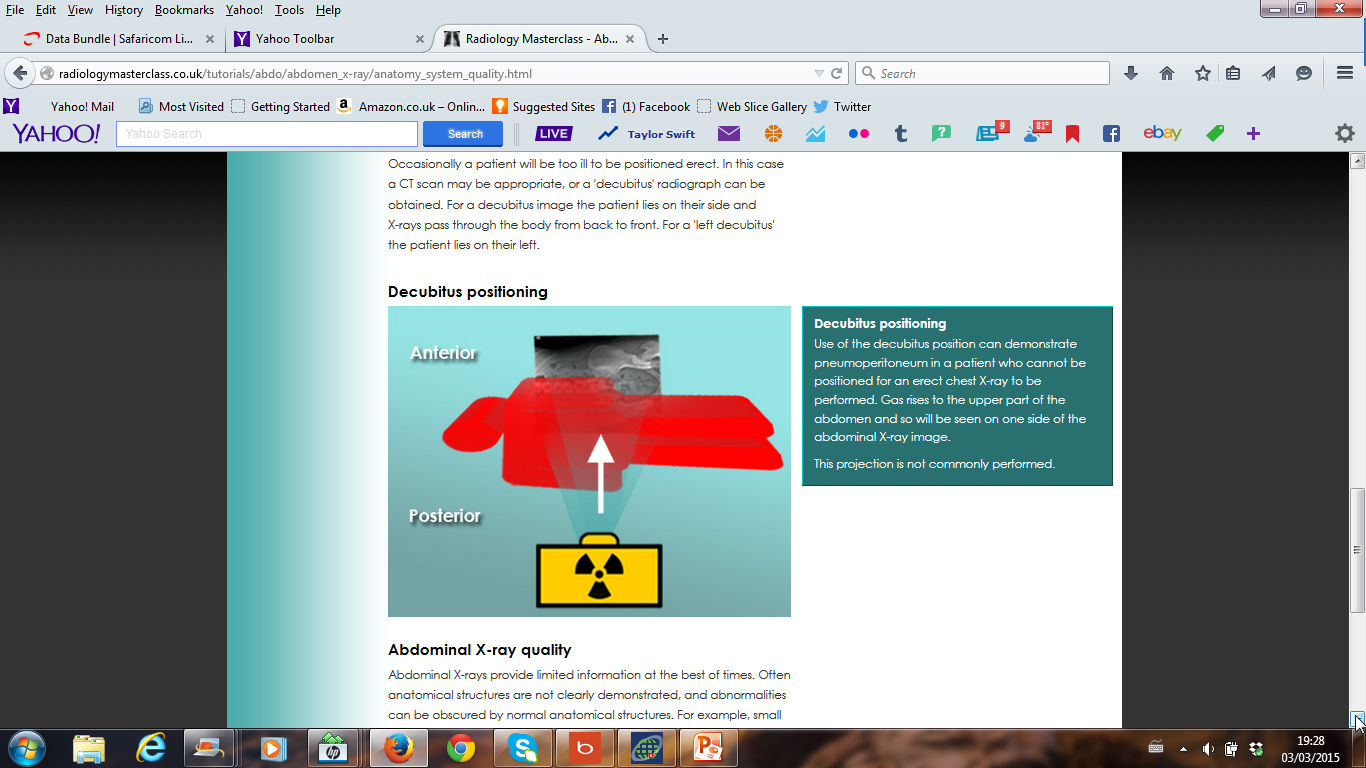 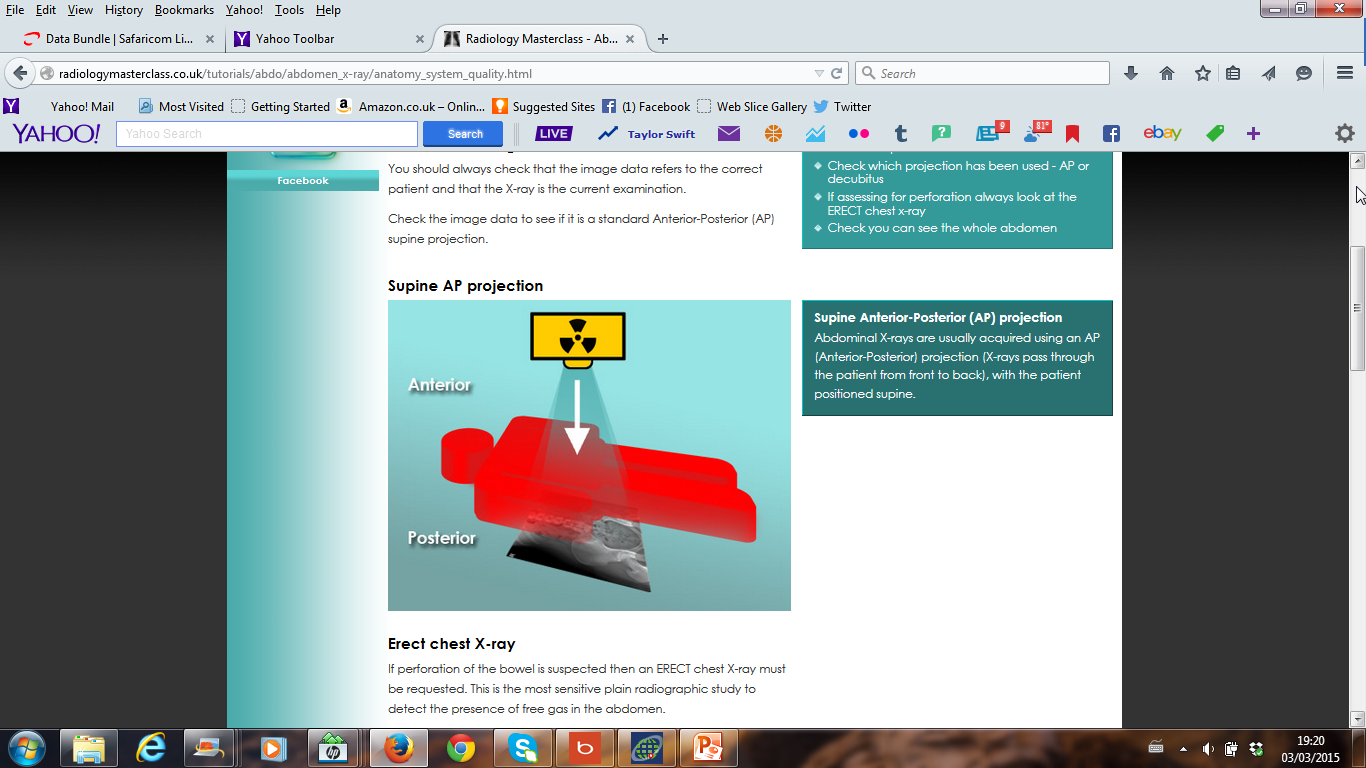 Indicated when looking for air-fluid levels within the bowel or extra-bowel gas
Usually adequate for detecting general GIT status
AXR -The densities
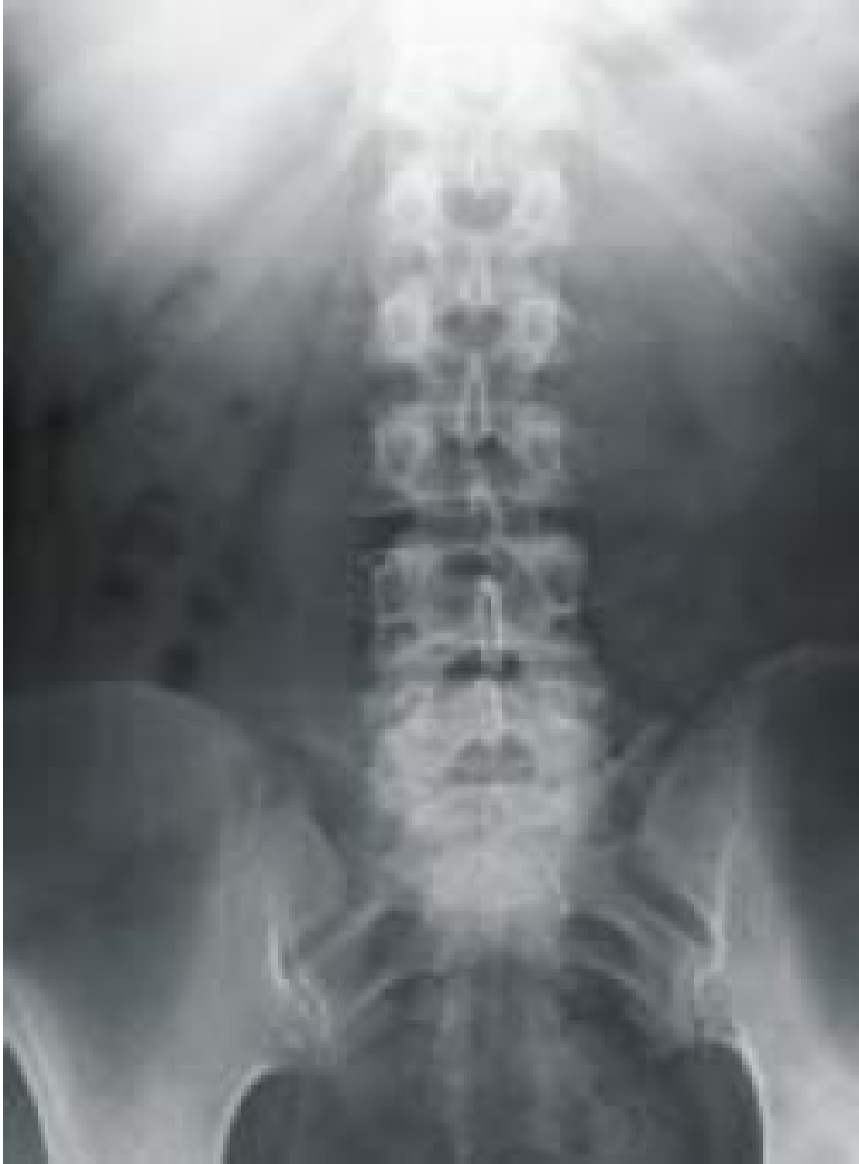 Air
Soft tissues
Calcified structures
Fat
Abdominal x-ray: systematic approach – option 1
Check the patient details
Assess quality (including presence of artifacts).
Bowel gas 
Soft tissues
Bones 
Abnormal calcifications  
Be Sure Before Action!
Abdominal x-ray: systematic approach – option 2
Air 
Bowel
Density
Organs 
External objects and artefacts 

ABDO X
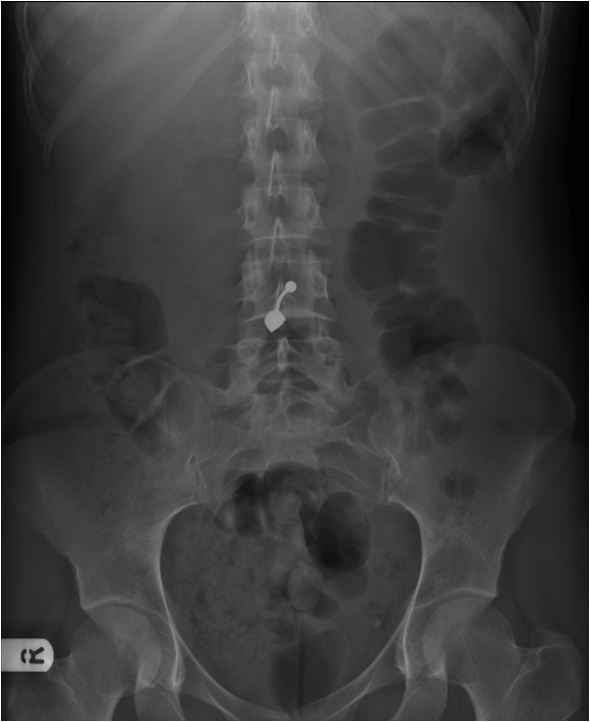 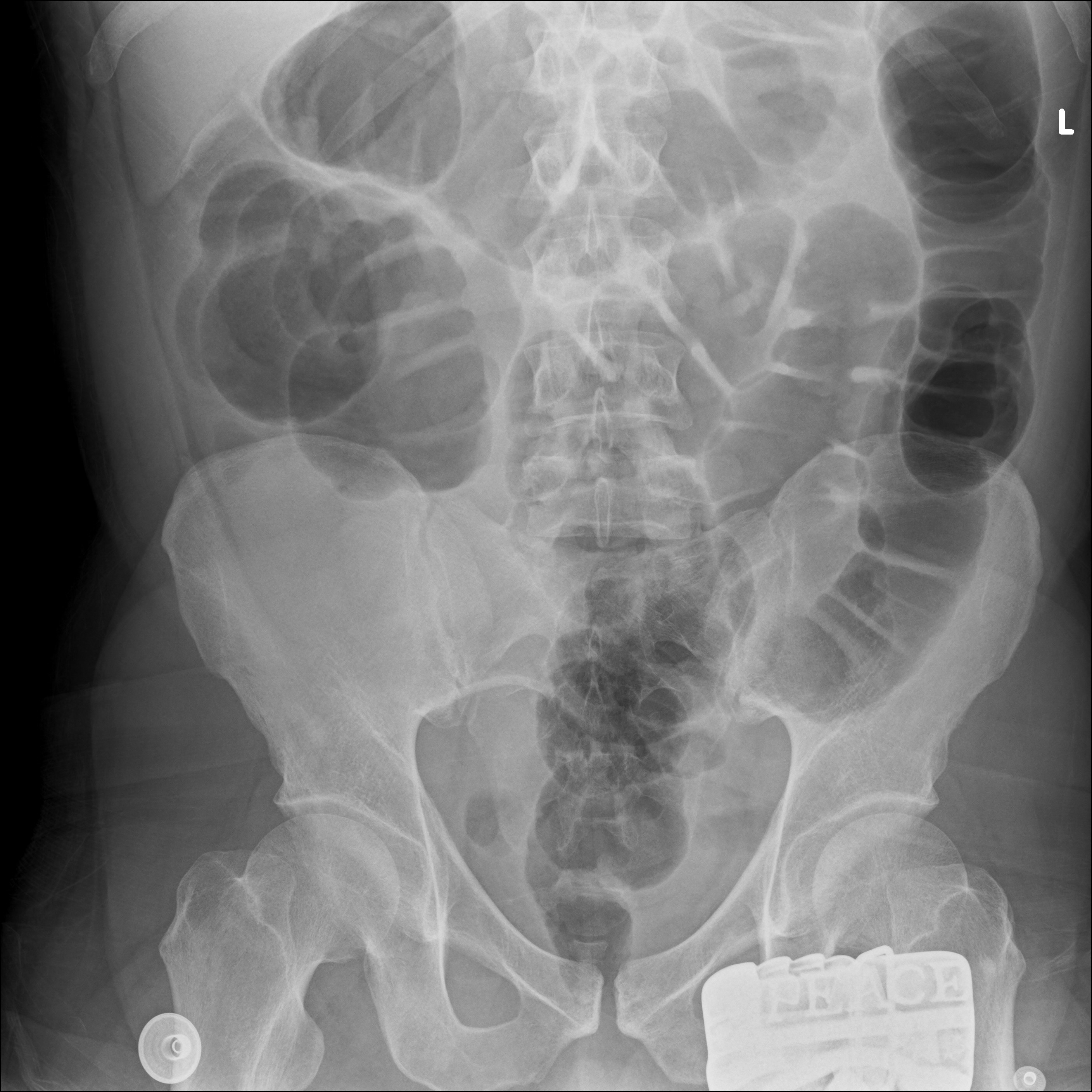 Artefacts!
AXR – Air Distribution (Bowel Gas)
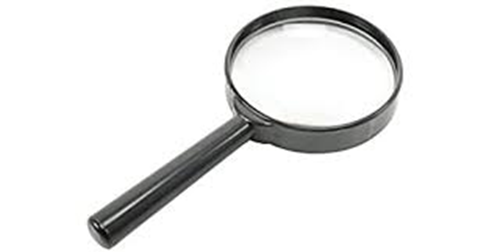 Intraluminal
Extraluminal
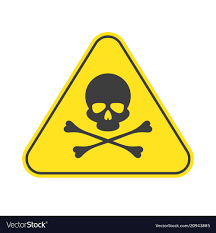 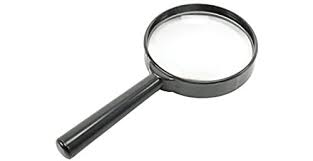 Abnormal
Normal
Abnormal
Bowel Gas
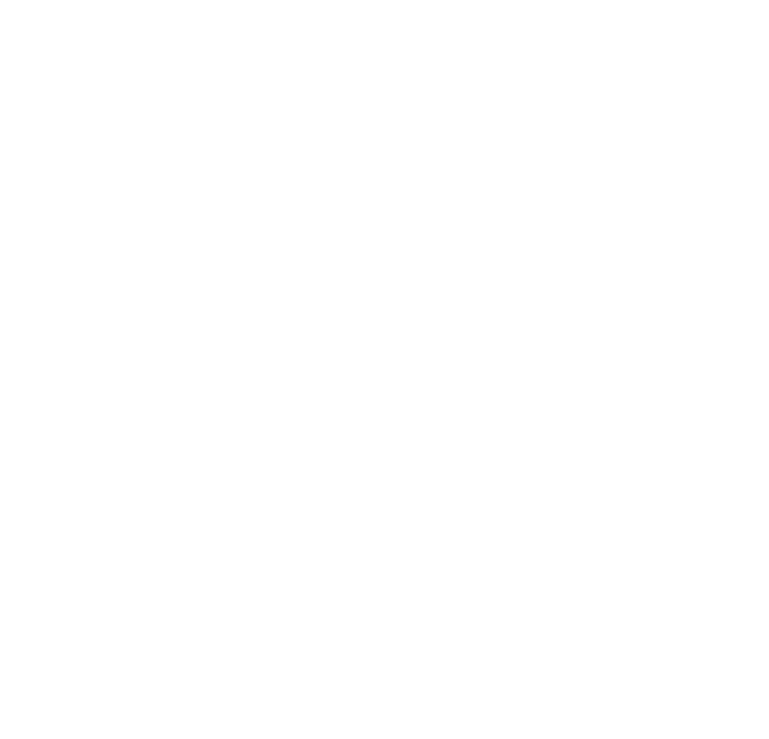 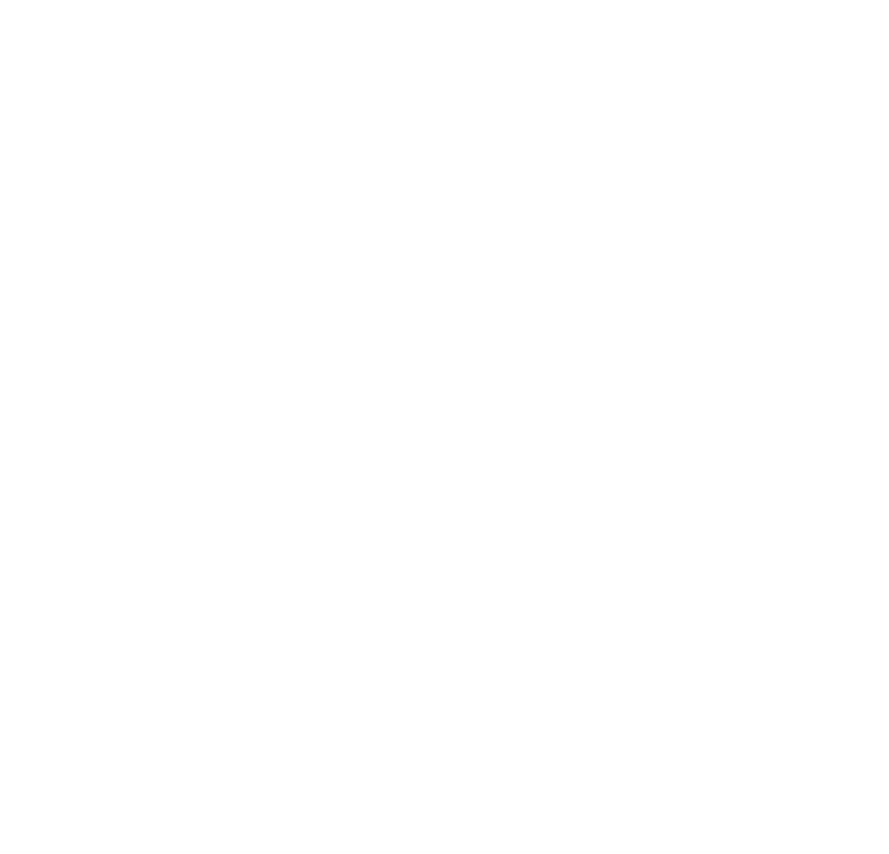 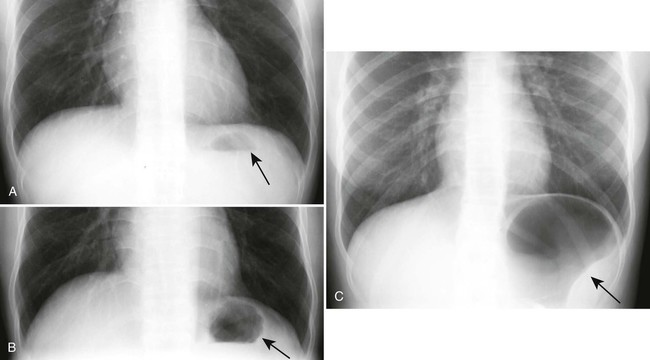 Gastric bubble
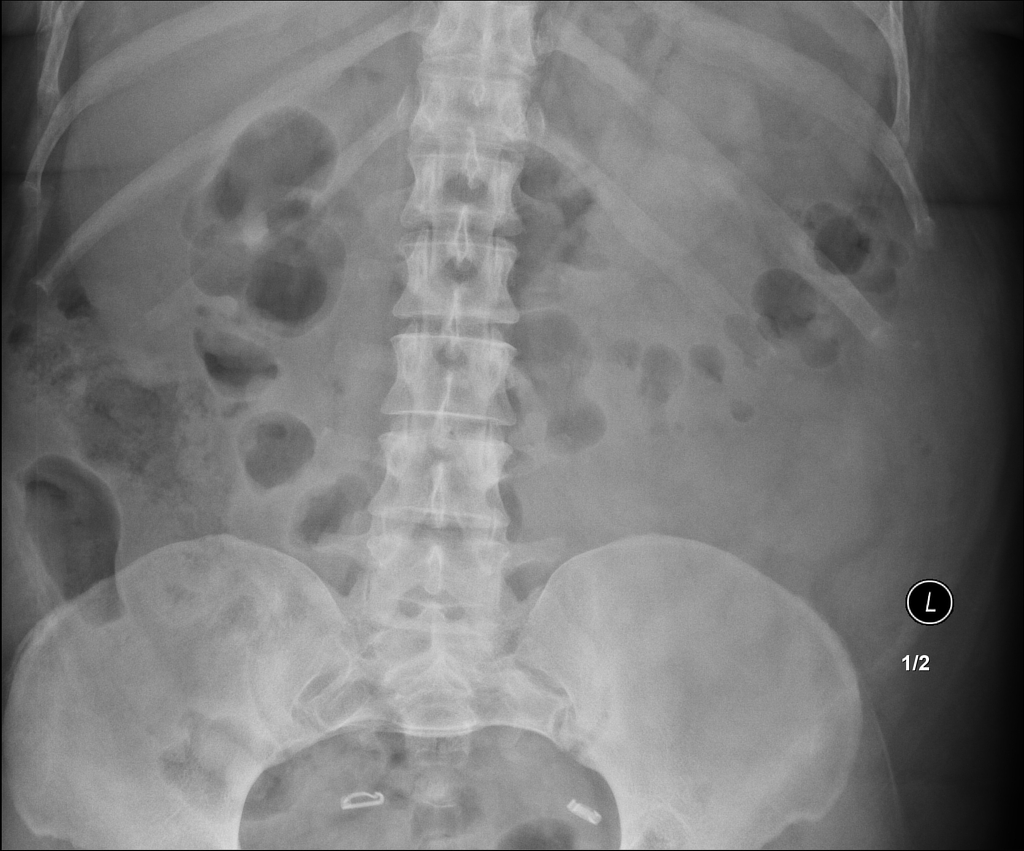 Normal Large bowel gas
AXR – Air Distribution
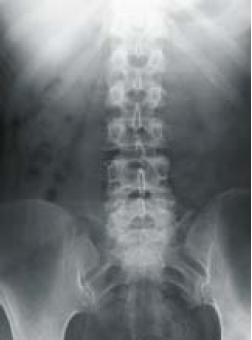 Normal findings
ABNORMAL INTRALUMINAL AIR PATTERN: LOCALISATION
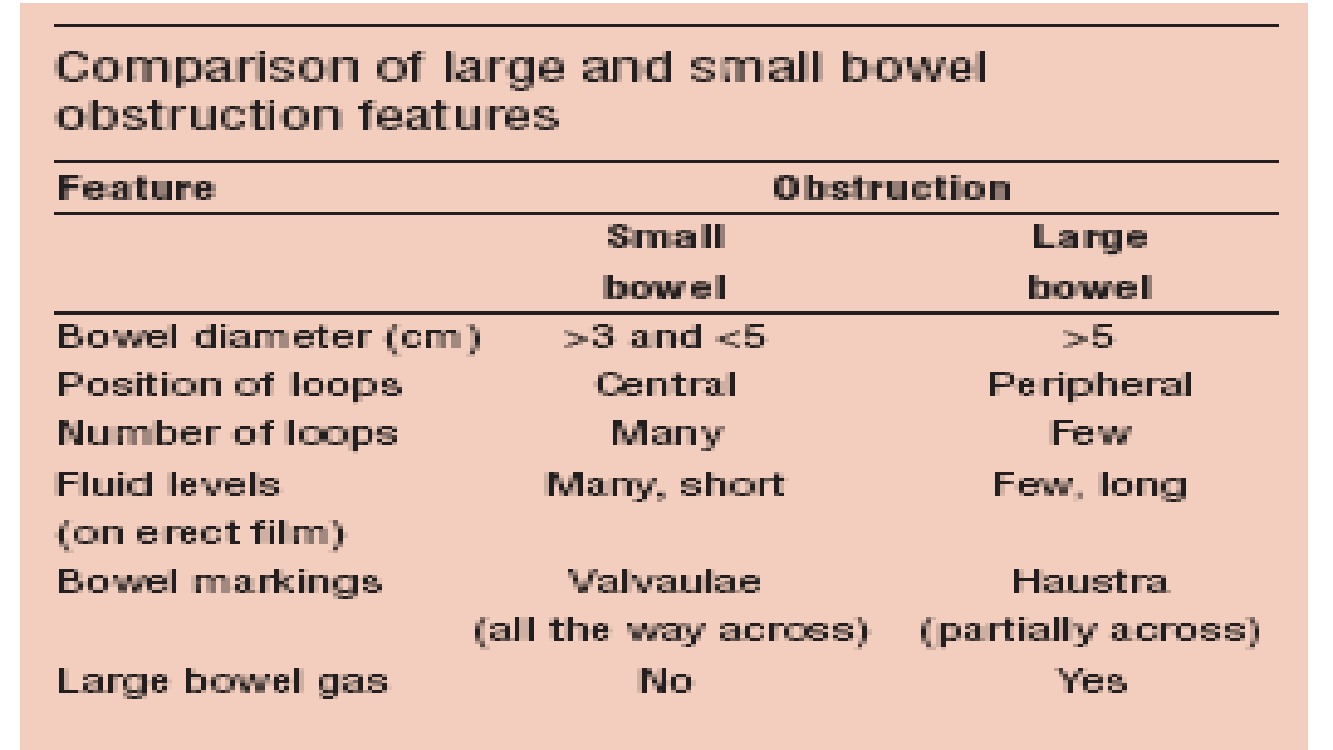 AXR – abnormal Air Distribution – Intraluminal
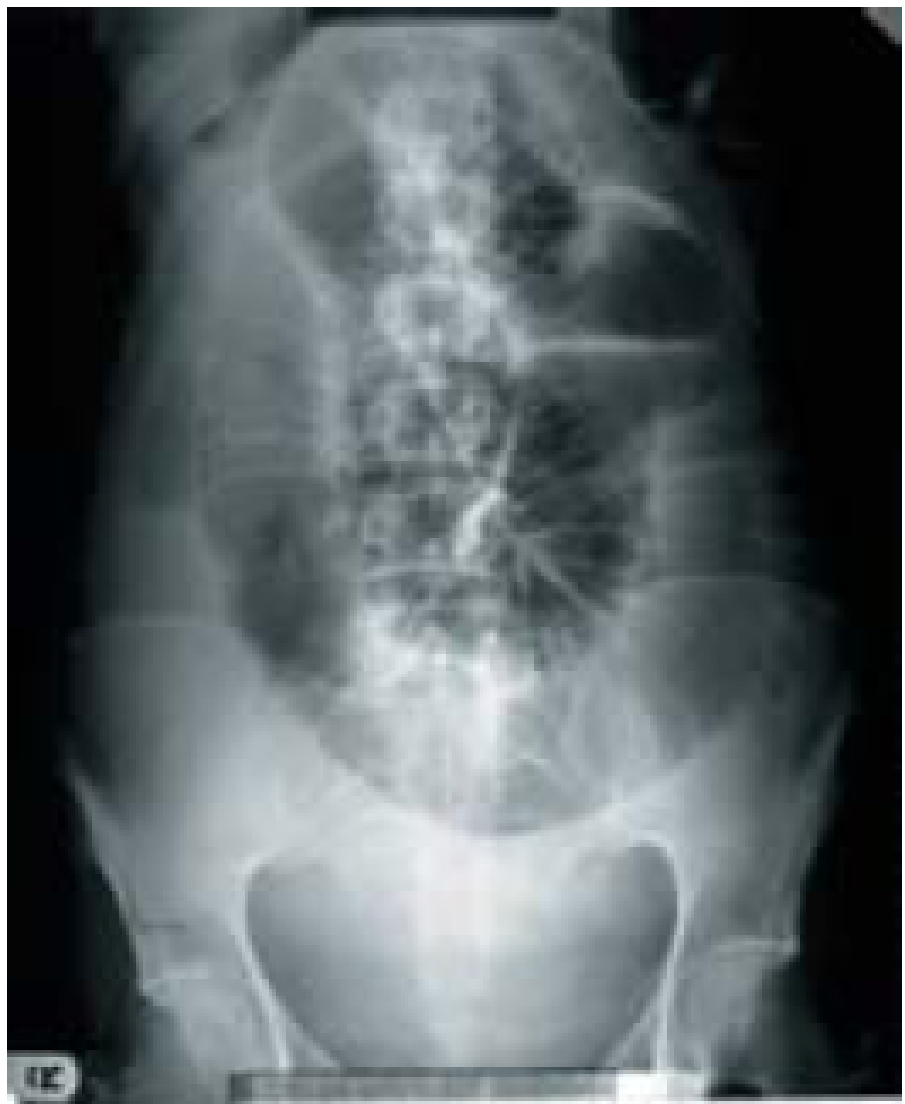 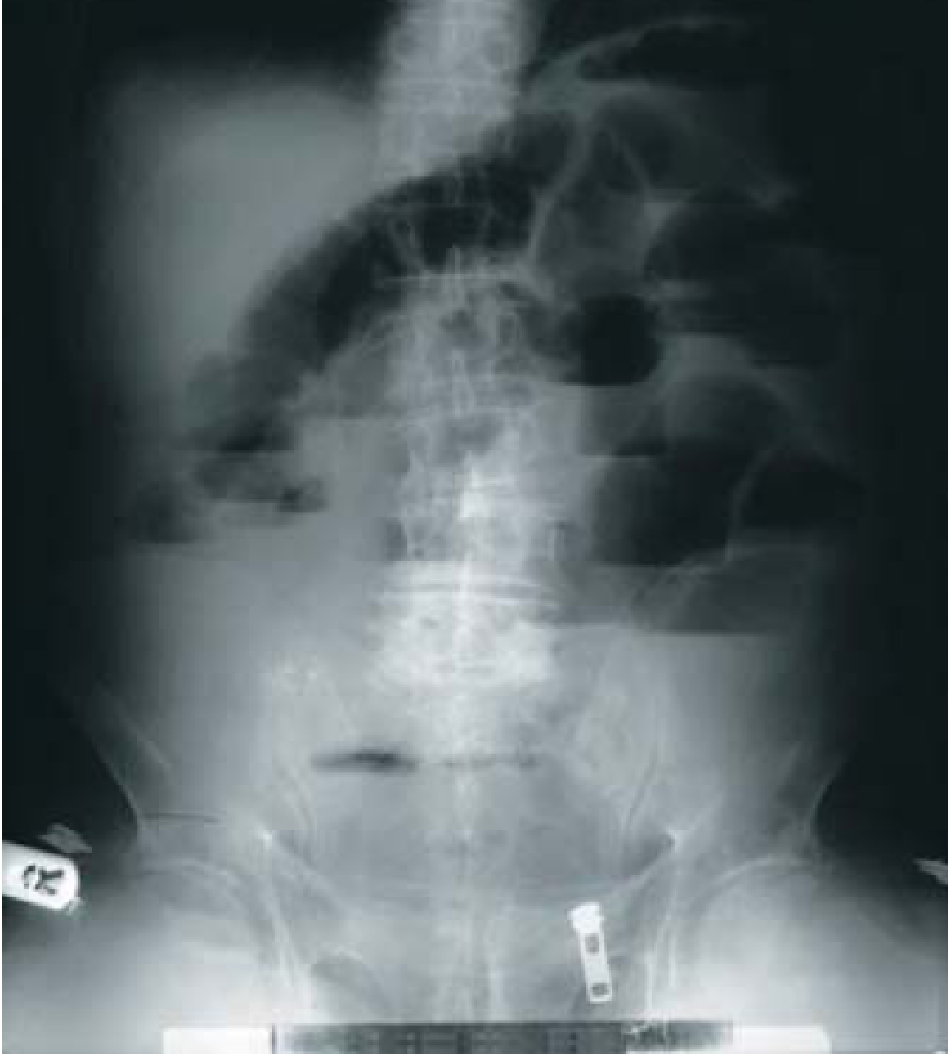 Erect
Supine
Small bowel obstruction
AXR – abnormal Air Distribution -intraluminal
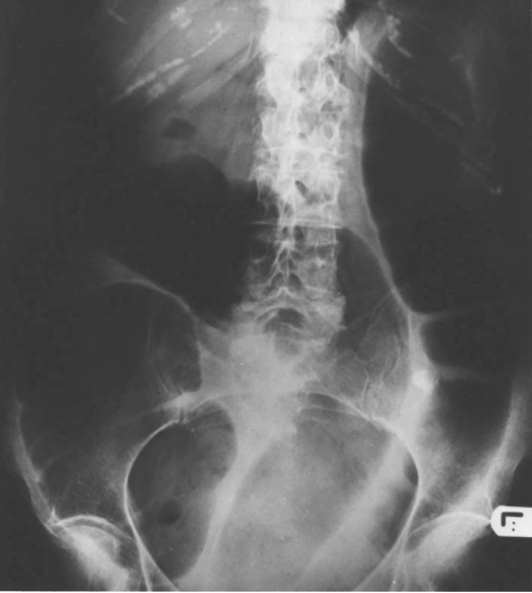 Large bowel obstruction – supine
AXR – Air Distribution – intraluminal abnormal
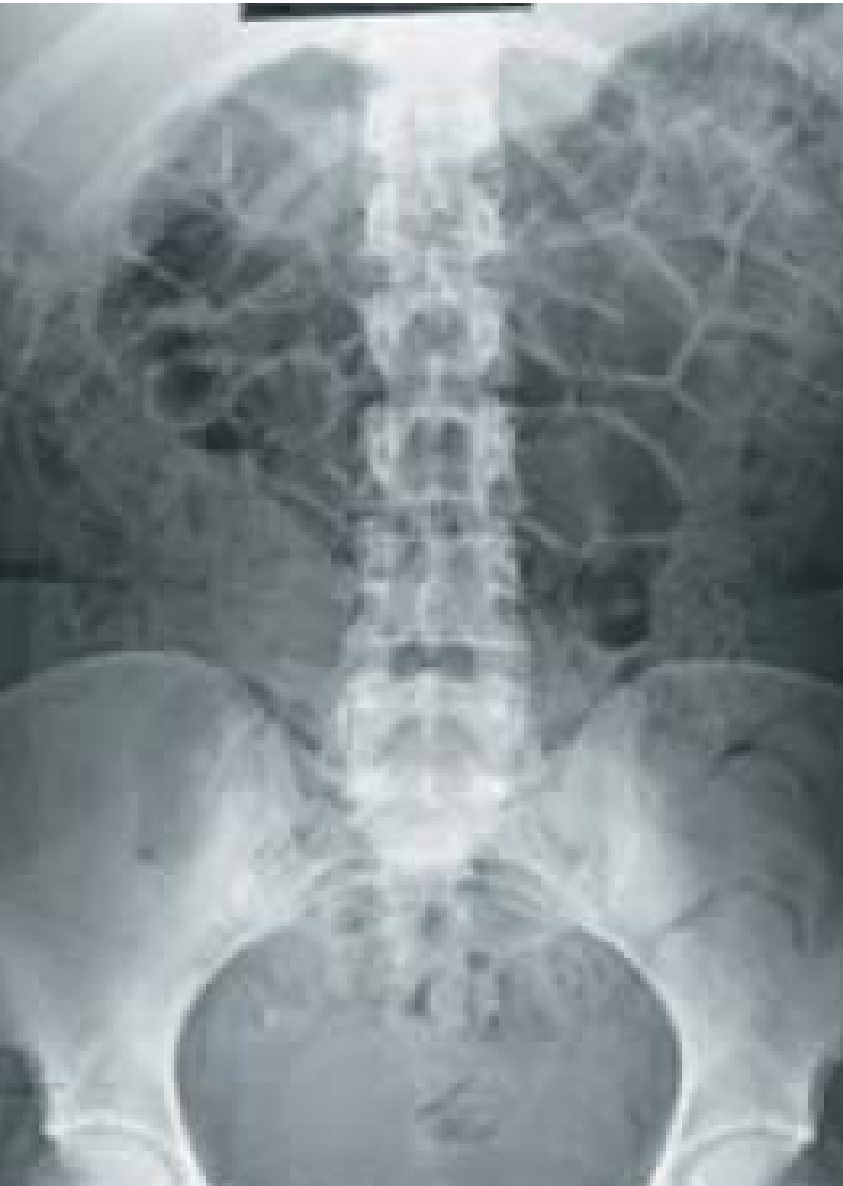 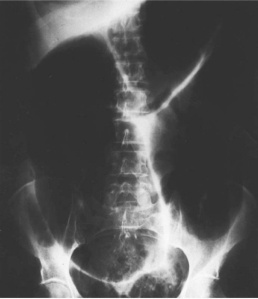 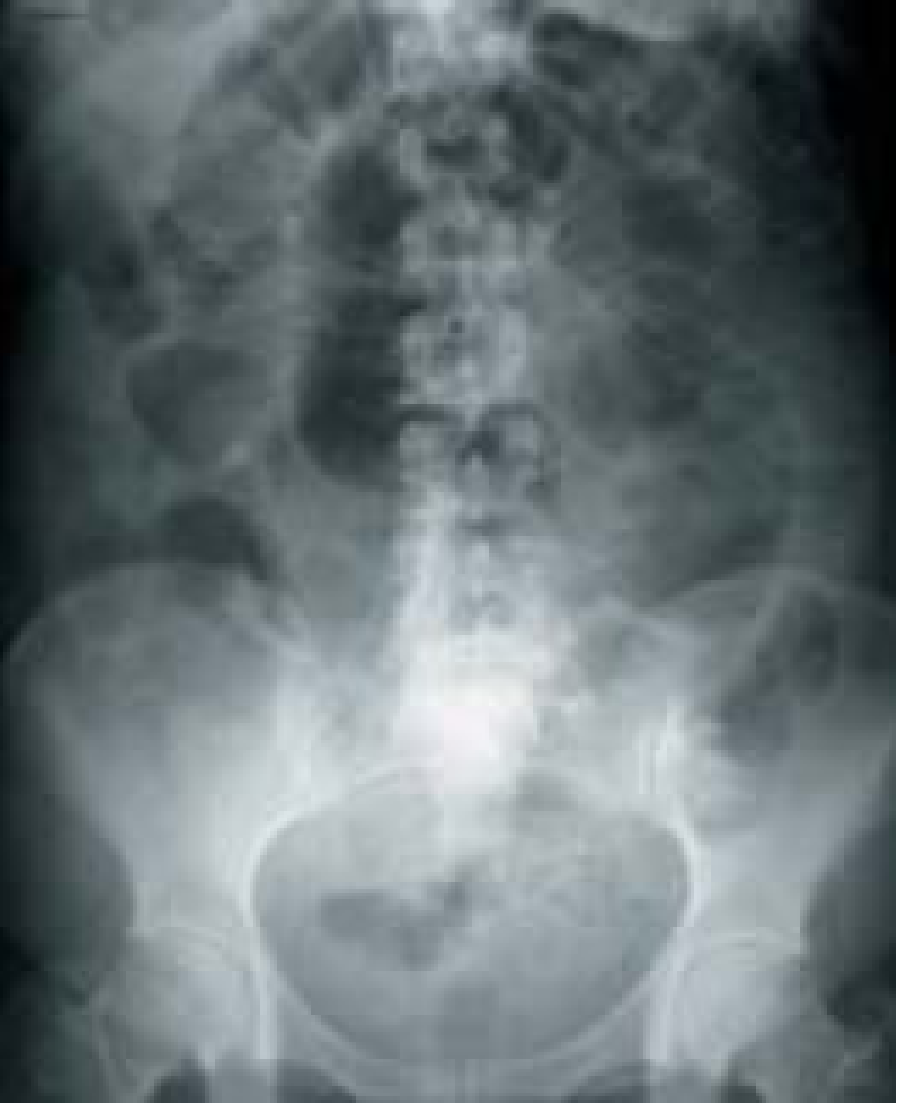 Paralytic ileus
Sigmoid volvulus
meteorism
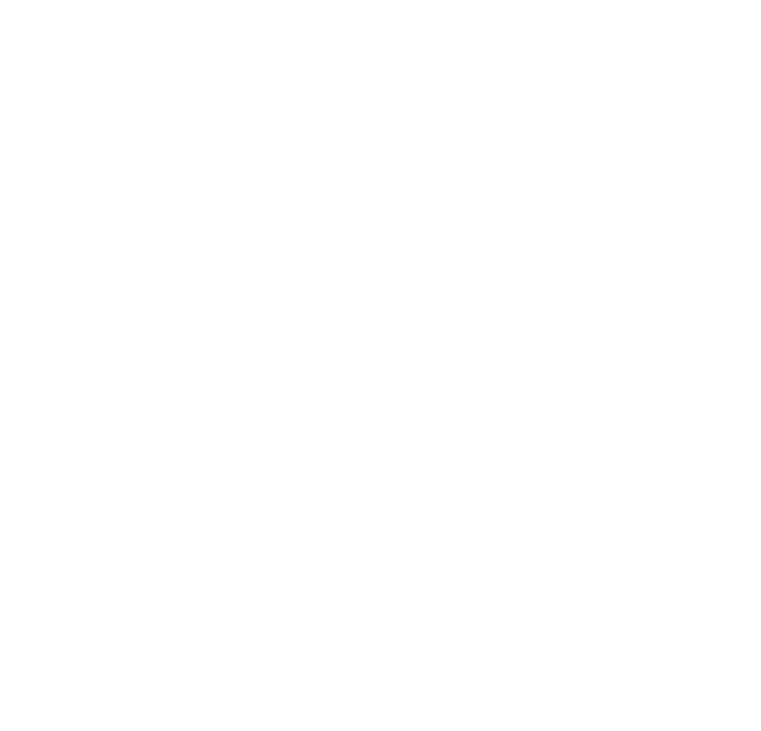 AXR – ABNORMAL Air Distribution - extraluminal
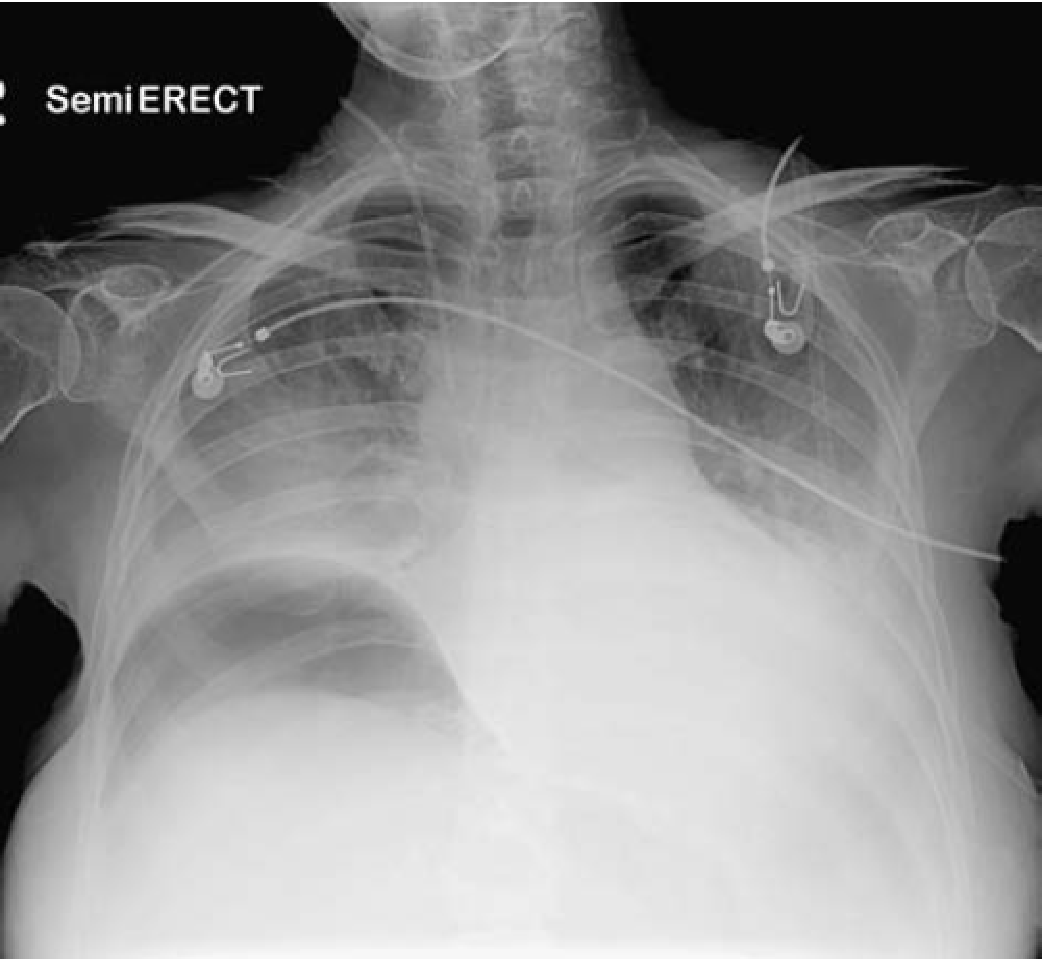 Air under the diaphragm
Pneumoperitoneum – secondary to perforated gut
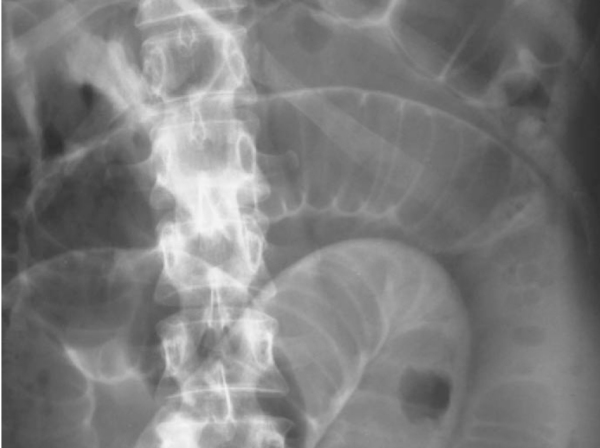 Rigler’s sign – Double wall sign
Pneumoperitoneum – secondary to perforated gut
AXR – ABNORMAL Air Distribution - extraluminal
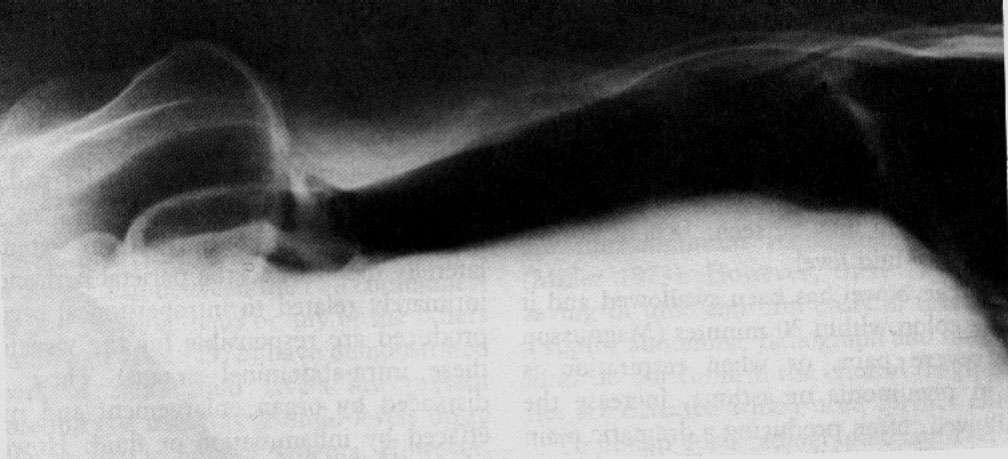 Pneumoperitoneum – Lt lateral decubitus view
AXR – ABNORMAL Air Distribution – EXTRALUMINAL
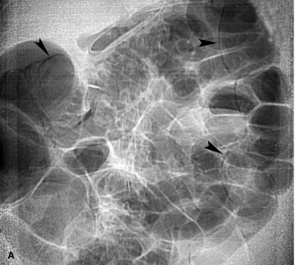 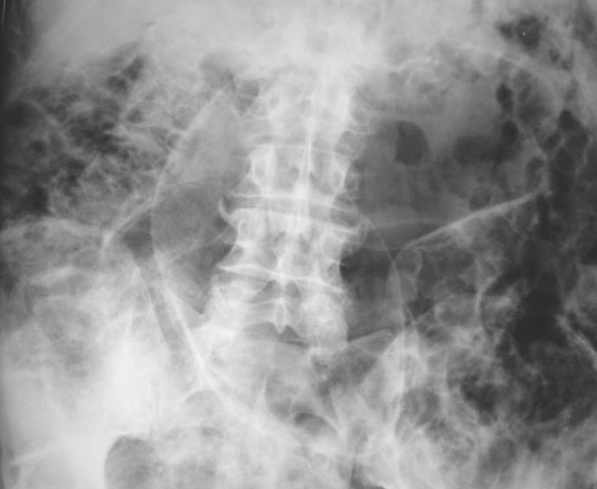 Pneumatosis intestinalis (intramural)
Air shall only be kept within the bowel for it to be considered normal
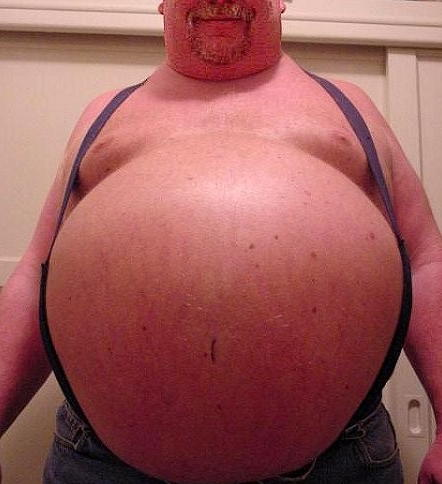 And in the right proportions
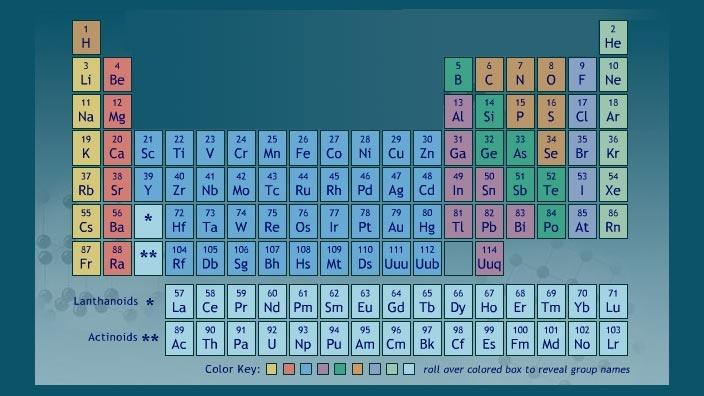 GIT Contrast Radiography
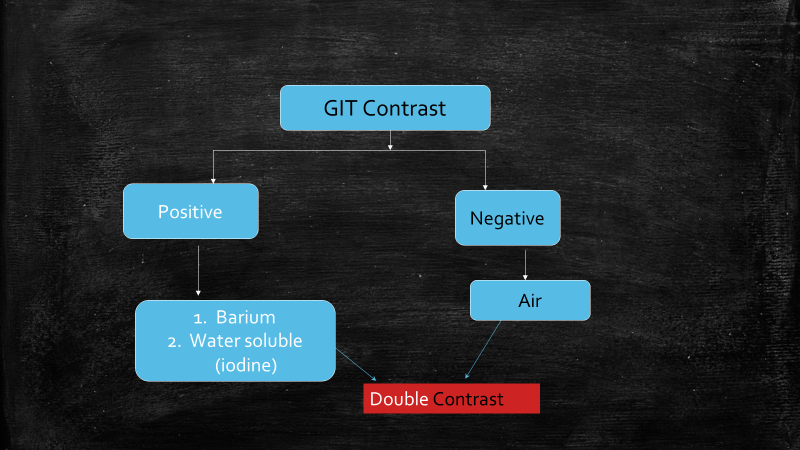 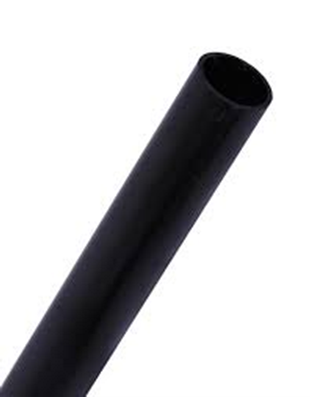 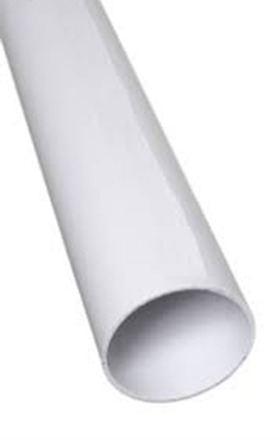 High atomic number material
Low atomic number material
Luminal studies
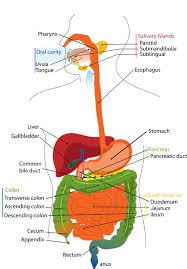 GIT Contrast Radiography 
– Modalities
Sialography – salivary glands
Ba. Swallow – oesophagus 
Ba.Meal – oesophagus, stomach, duodenum 
Ba. meal follow through – o,s,d,sb
Small Bowel Enema (Enteroclysis)-small bowel 
Ba. Enema – large bowel 
Colostrogram, Sinogram, Fistulogram
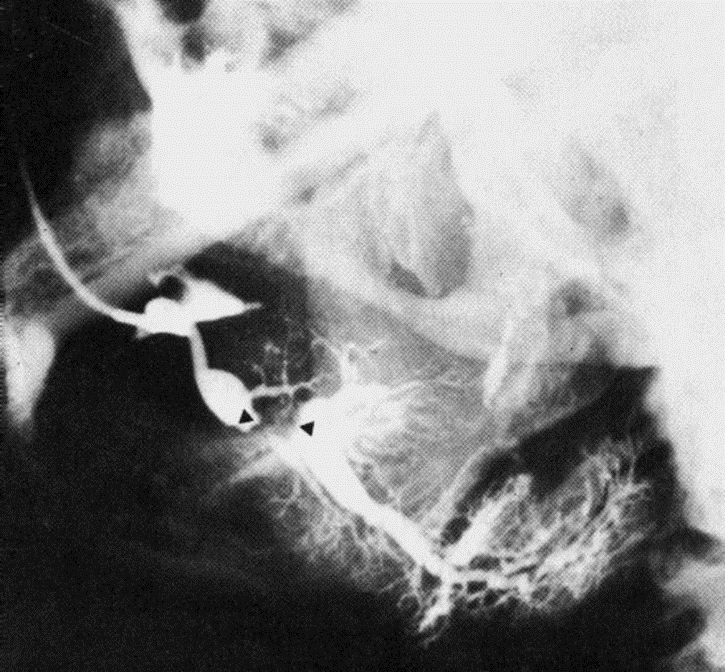 Sialogram
Ba swallow
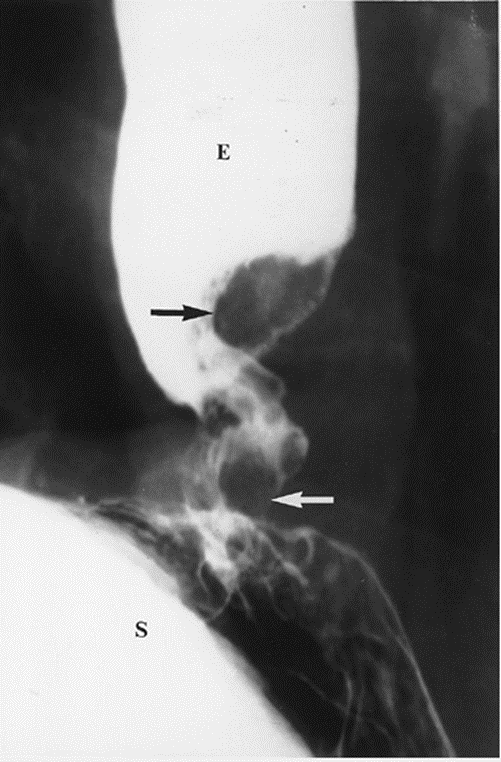 Ca oesophagus
Normal
Normal
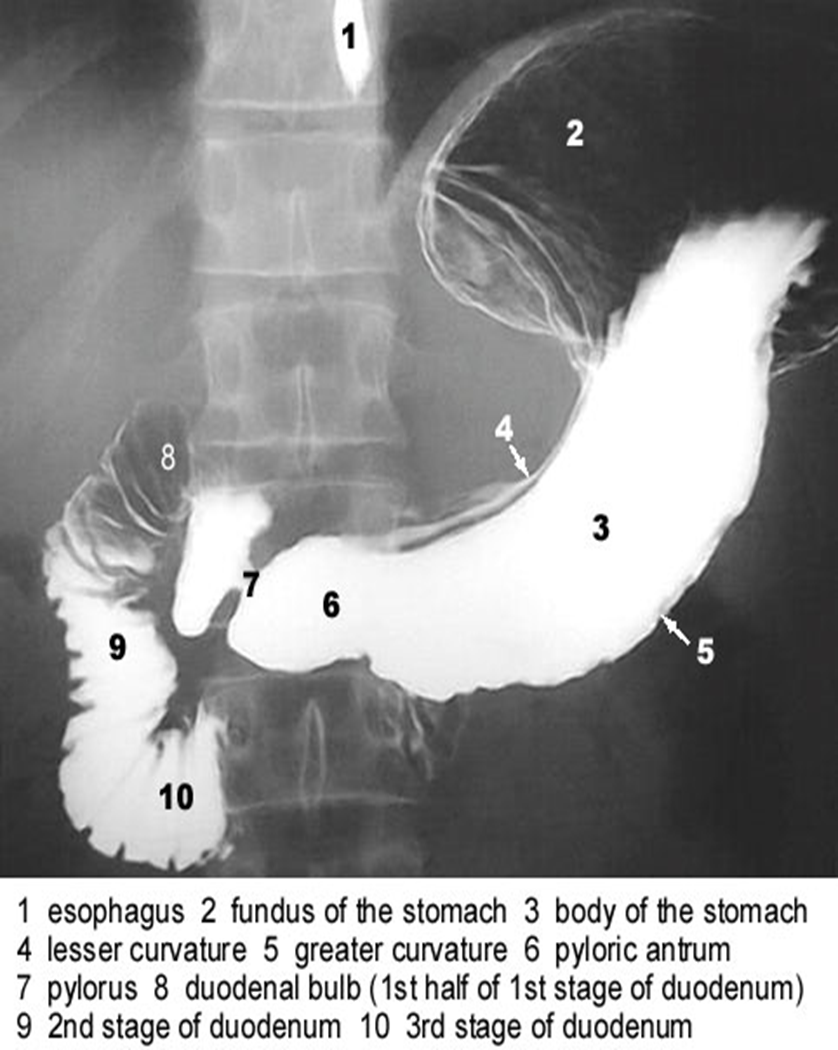 Ba meal
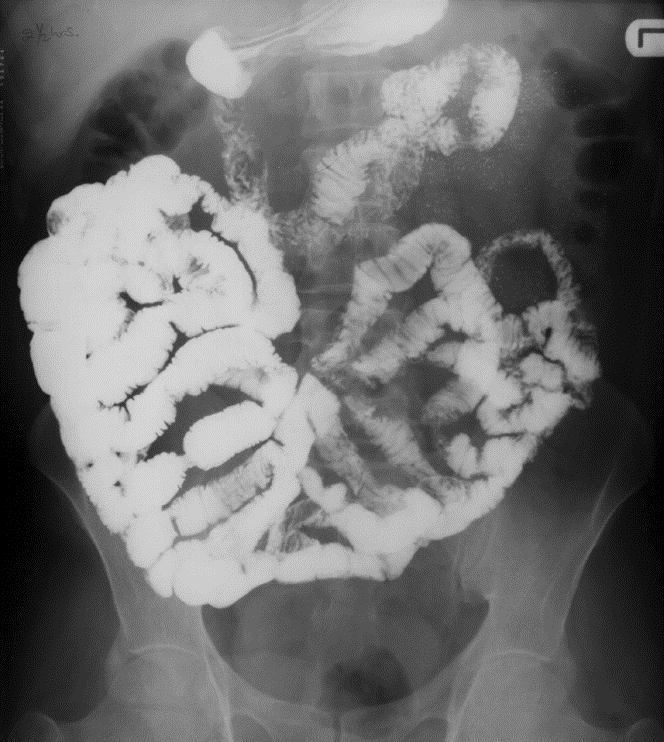 Ba meal follow through
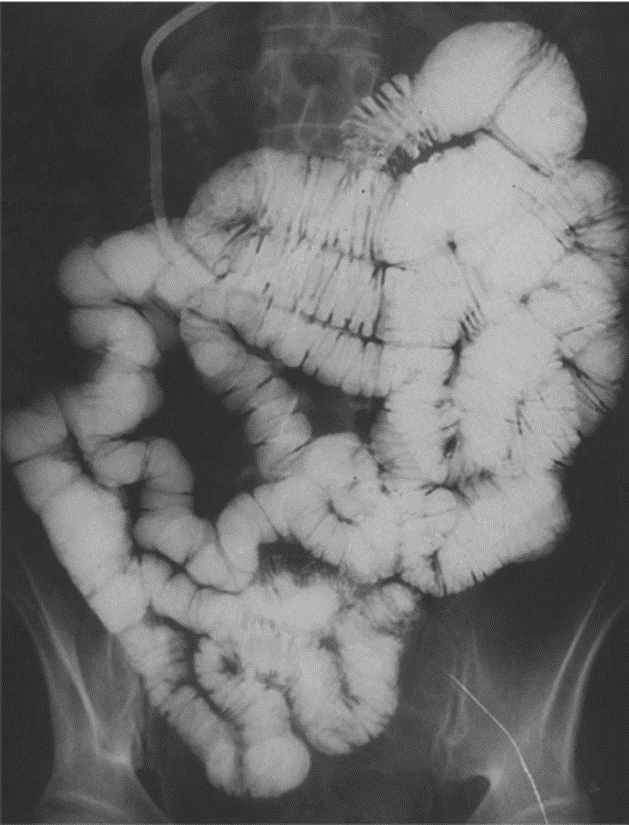 Small bowel enema (enteroclysis)
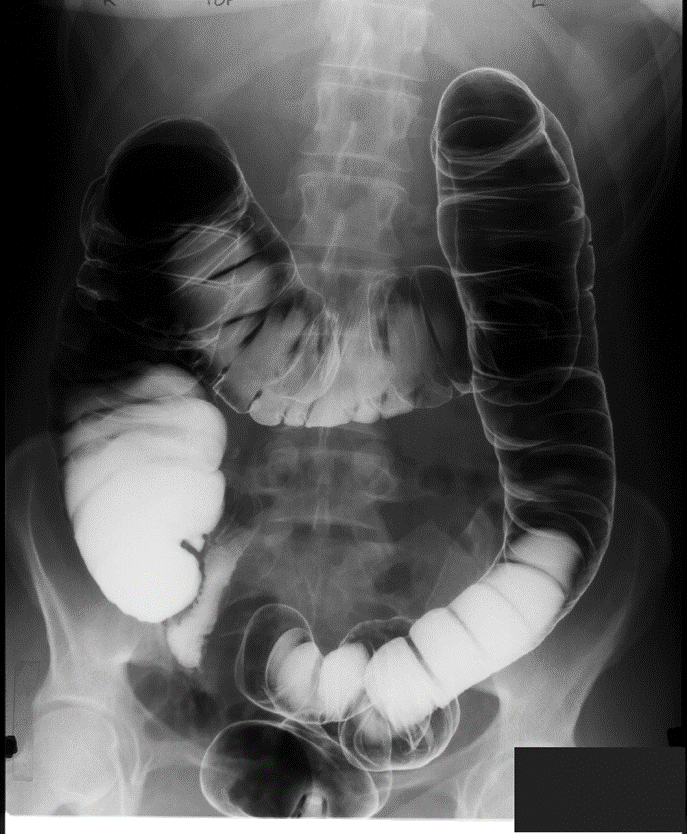 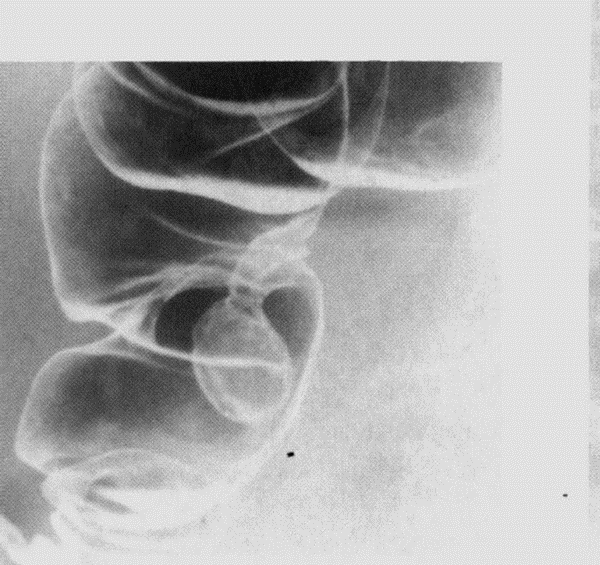 Ba Enema
Ultrasound in GIT Imaging
Though of limited value in imaging the GIT, for the reason that gas produces poor sound penetration, it can be useful in the following areas

Suspected masses
Suspected peritoneal fluid collections
Suspected calculus
Suspected inflammatory conditions like appendicitis
Suspected intusussception
Suspected hernias 
 The jaundiced patient
Computerised Tomography (CT) in GIT
Gaining popularity as investigation of choice in acute abdomen and trauma 
Complements other radiological studies of the GIT to determine the extent of disease
Evaluatethe mesentery, adjacent solid organs, the peritoneal cavity, and the retroperitoneum
Stage malignancies and evaluate for recurrence 
CT enteroclysis to evaluate the small bowel
Virtual endoscopy – CT Colonography  has largely replaced Ba enema as the imaging modality of choice in large bowel disease. It is also incorporated as a screening tool for colorectal carcinoma in high risk groups.
Computerised Tomography (CT) in GIT
Take note of the following:


CT is relatively expensive and unavailable
Caution has to be taken since it gives high radiation dose to the patient
Computerised Tomography (CT) in GIT
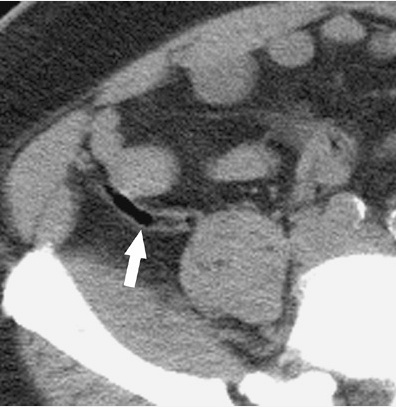 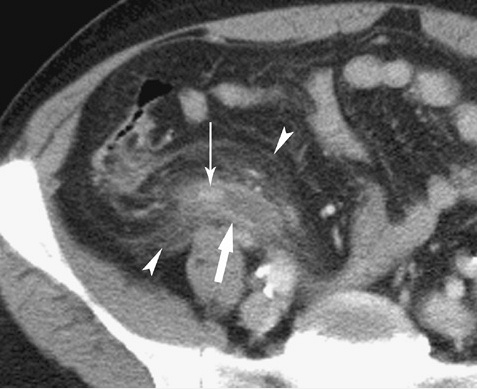 Normal appendix
Acute appendicitis
Computerised Tomography (CT) in GIT
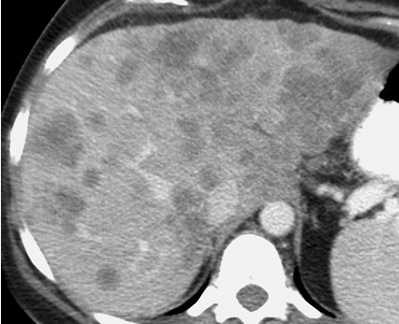 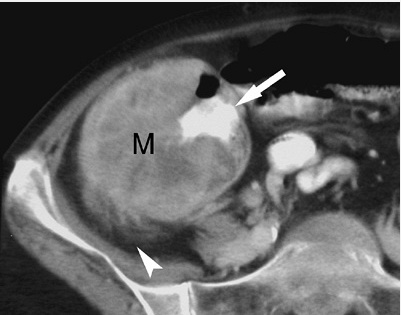 Metastatic liver lesions from Ca.colon
Caecal malignant tumour
Computerised Tomography (CT) in GIT
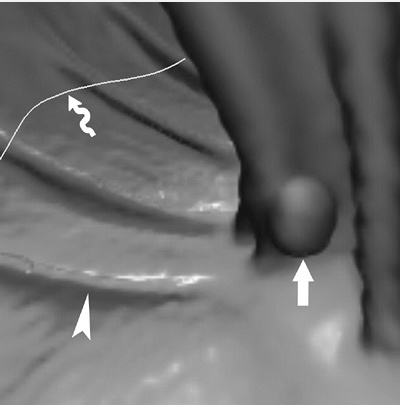 CT (virtual) colonoscopy) reveals a polyp
Magnetic Resonance Imaging (MRI) in GIT
Though more expensive and less available compared to the modalities we have already discussed it has these main advantages

Excellent soft tissue contrast
Non- ionising radiation 
Multi- sequential multi-planar capabilities 

Its application includes the same as CT except that it is not used in acute setting.
Magnetic Resonance Imaging (MRI) in GIT
Though more expensive and less available compared to the modalities we have already discussed it has these main advantages

Excellent soft tissue contrast
Non- ionising radiation 
Multi- sequential multi-planar capabilities 

Its application includes the same as CT except that it is not used in acute setting.
Angiography in GIT
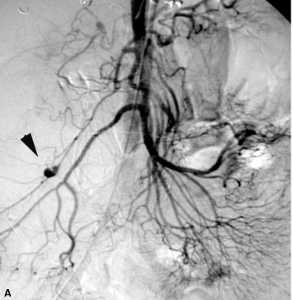 Main role is in combined diagnostic and interventional imaging
Right colic artery extravasation of contrast demonstrating point of hemorrhage
LIVER AND BILIARY TRACT IMAGING – PET (POSITRON EMISSION TOMOGRAPHY)
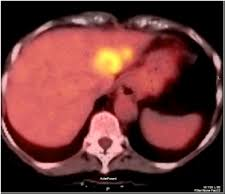 PET-CT scan image showing a metastatic lesion within the left lobe of the liver
Thank you

                                                  Musila Mutala
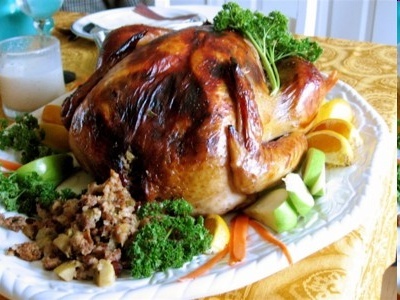